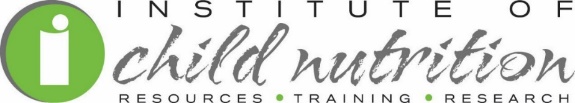 Keep Food Safe: Control Food Temperature
CACFP iTrain 
Simple Lesson Plan
Introduction
Trainer and Participants’
 Introductions
Welcome!
Temperature Danger Zone
Within how many hours should food sitting at room temperature be cooled to prevent bacteria growth?
Overview
Lesson Objective
Define the temperature danger zone.
Temperature Danger Zone
The temperature danger zone is the temperature range of 40 °F – 140 °F in which bacteria grow rapidly.
Flow of Food
Buying
Delivering
Storing
Preparing
Buying Groceries
Take coolers and ice packs
Clean and organize refrigerators before receiving groceries
Check refrigerator temperature (38 °F) when putting food away – freezers should be 0 °F
Cooking
Only take foods out of the refrigerator as needed when preparing for a meal 
Cook food to the appropriate internal temperature
Always check and record the food temperature during and at the end of cooking
Holding and Serving
Keep hot food at 140 °F or above 
Keep cold food at 40 °F or less
Cooling and Reheating
Bacterial growth is the greatest when cooling foods due to the temperature drop
Be sure to cool foods as quickly as possible
Reheat leftover foods to 165 °F  within two hours
Food should not be in the danger zone formore than 4 hours
Activity
Temperature Danger Zone: “Keep Foods Out”
Conclusion
Lesson Conclusion
Keeping foods below 40 °F or above 140 °F slows the growth of bacteria. 
Throughout every step of handling food, keep food temperatures out of the temperature danger zone.
Activity
Speed Action Planning
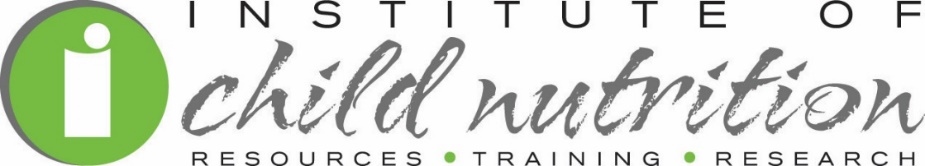 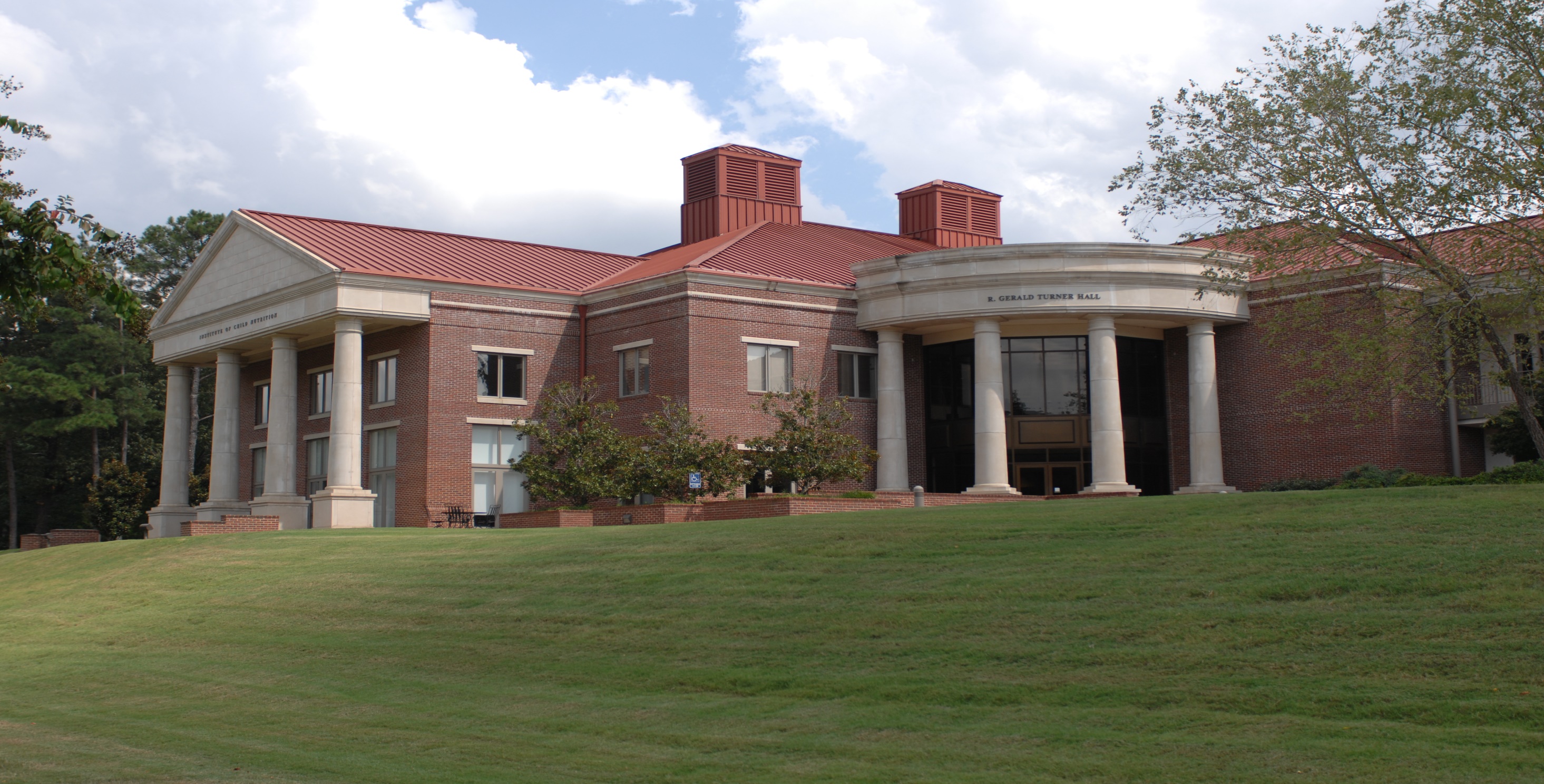 Thank You!
The University of Mississippi  School of Applied Sciences   www.theicn.org  800-321-3054 helpdesk@theicn.org
Follow ICN on Social Media!
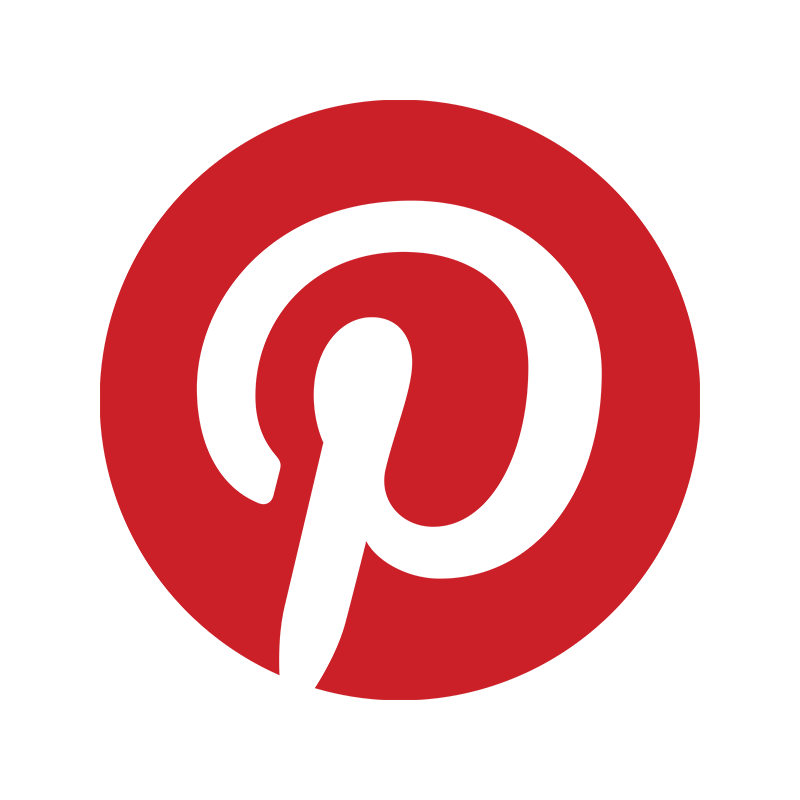 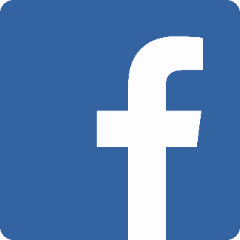 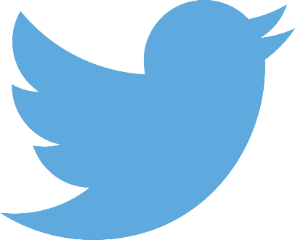 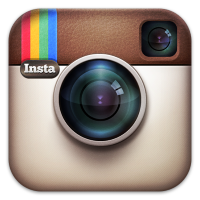 @ichildnutrition
instagram.com/theicn
pinterest.com/theicn
facebook.com/ichildnutrition